The Role of Computer Modelling and Simulation in Medicine.The Paradigm of In Silico Oncology.
Georgios S. Stamatakos

Research Professor
Director, In Silico Oncology and In Silico Medicine Group
Institute of Communication and Computer Systems
School of Electrical and Computer Engineering, National Technical University of Athens (NTUA)
Member of the Board of Trustees, Virtual Physiological Human Institute
Co-Chair, Cancer and In Silico Oncology Task Force,  Avicenna Alliance – Association for Predictive Medicine
gestam@central.ntua.gr     www.in-silico-oncology.iccs.ntua.gr
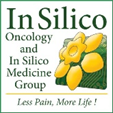 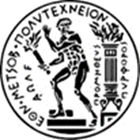 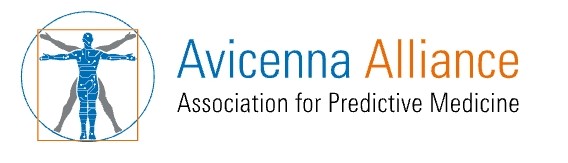 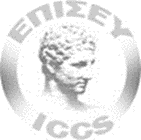 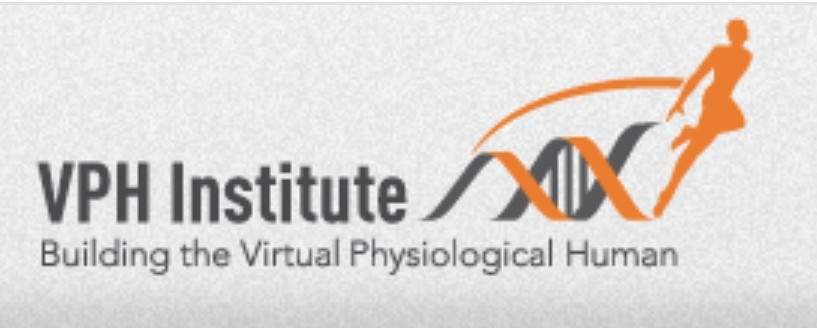 21/02/2024
Georgios Stamatakos - In Silico Oncology – European parliament
1
Overview

Cancer treatment: a critical research mission 
The paradigm of in silico oncology
Landmarks in the development of in silico oncology
Exemplary achievements
Future visions and requirements
21/02/2024
Georgios Stamatakos - In Silico Oncology – European parliament
2
Cancer research: one of the research missions  of the European Commission
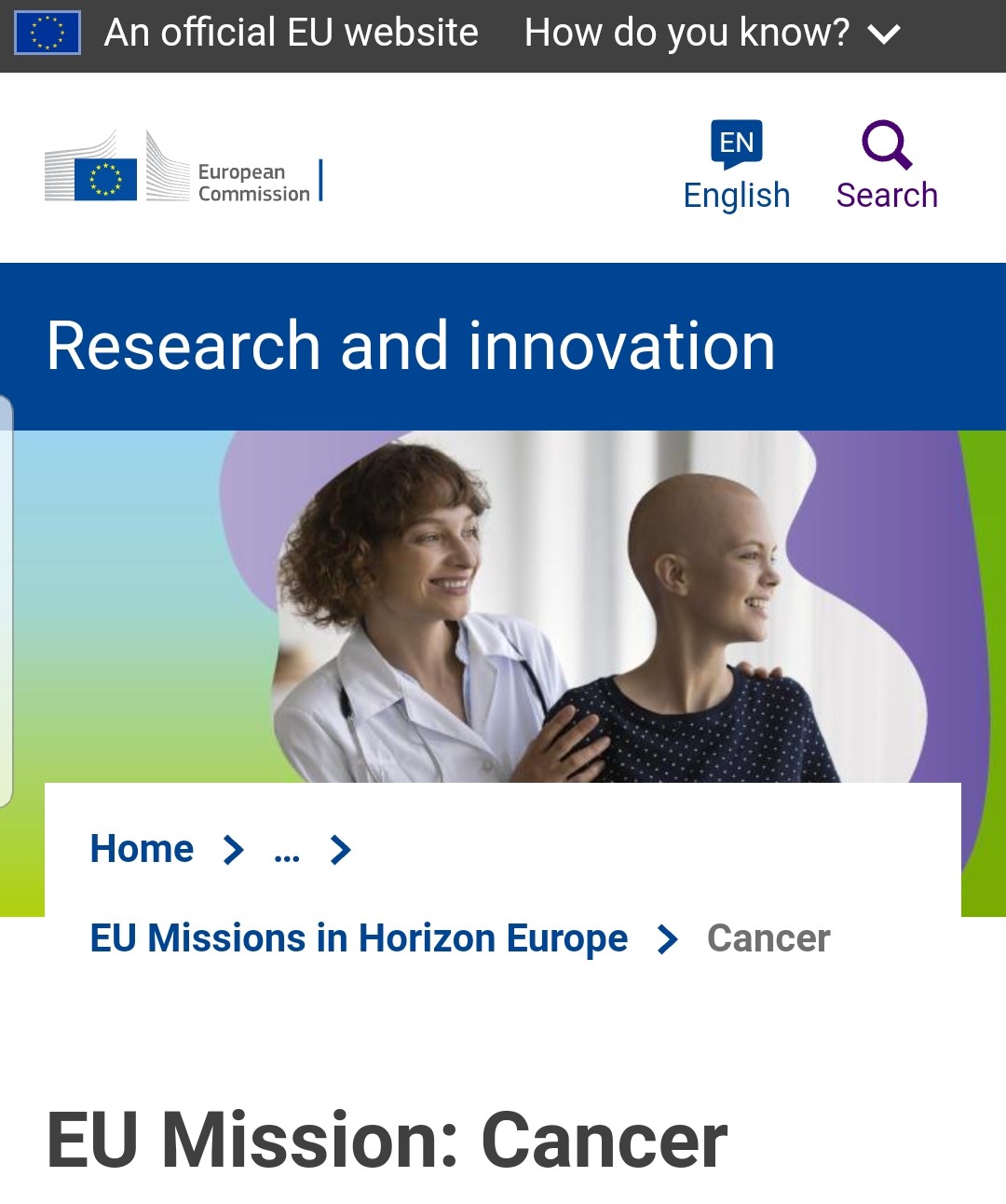 Each year in Europe (EU), cancers:

Cost more than €100 BN
Kill  ~1.2 million people 
Scare ~ 2.6 million people diagnosed with cancer

We need a technology jump
https://research-and-innovation.ec.europa.eu/funding/funding-opportunities/funding-programmes-and-open-calls/horizon-europe/eu-missions-horizon-europe/eu-mission-cancer_en
21/02/2024
Georgios Stamatakos - In Silico Oncology – European parliament
3
What is  in silico oncology ?
In silico medicine (or computational medicine) uses computer modelling and simulation to support 
Medical research; 
Disease prevention; 
Diagnosis, prognosis and patient-specific treatment.

In silico oncology exploits in silico medicine to prevent and cure cancers
21/02/2024
Georgios Stamatakos - In Silico Oncology – European parliament
4
In silico oncology uses reliable and scientific computer models
In silico models and digital twins refer to:
(Parts of) the human body (incl. pathologies)
Any interacting drugs or medical devices
Surrounding environment
Patient activities
Models are made of:
Knowledge driven: mechanistic modelling & simulation
Data driven: AI / ML
Advanced statistical modeling
Combinations of the above
All models should be:
Technically and clinically validated
Certified before any regulatory or clinical use
Fully complying with Legal AND Ethical rules
21/02/2024
Georgios Stamatakos - In Silico Oncology – European parliament
5
In silico oncology: a 20+ years journey, some landmarks
1st digital twin  of  in oncology, developed in EU and  presented at Massachusetts General Hospital and Harvard Medical School
An early effort to mimic clinical studies on cancer 
(precursor of  in silico clinical trials)
Completion of the 4 year EU-US research project CHIC on in silico oncology
Birth of in silico oncology
2017
2002
2010
2007
2008
2010
2006
1st  transatlantic Workshop on Multiscale Cancer Modeling, Brussels
A concrete outline of in silico oncology: a cluster of in silico medical specialties
ACGT project digital twin (ACGT Oncosimulator), a “world first” for EC
21/02/2024
Georgios Stamatakos - In Silico Oncology – European parliament
6
Cancers are diverse; 
so are in silico oncology models and digital twins
Cancer  treatments addressed
Cancer types addressed
Nephroblastoma (WT) 
Acute Lymphoblastic Leukemia (ALL)
Breast Cancer
Lung Cancer (NSCLC)
Cervix Cancer 
Prostate Cancer
Glioblastoma (GBM)
Response of normal tissues to Radiotherapy
Etc.
No Treatment (Free Tumour Growth)
Chemotherapy
Radiotherapy
Hormonotherapy
Immunotherapy
Targeted Molecular Therapies (Anti-angiogenic Therapy)
Combined Therapies
Etc
In Silico Oncology and In Silico Medicine Group, National Technical University of Athens in collaboration with numerous research and clinical centres worldwide continuously create and improve advanced computer models to help fighting a wide range of cancer types.
21/02/2024
Georgios Stamatakos - In Silico Oncology – European parliament
7
Simulating  glioblastoma tumour growth and invasion into the brain can help optimizing radiotherapy treatment
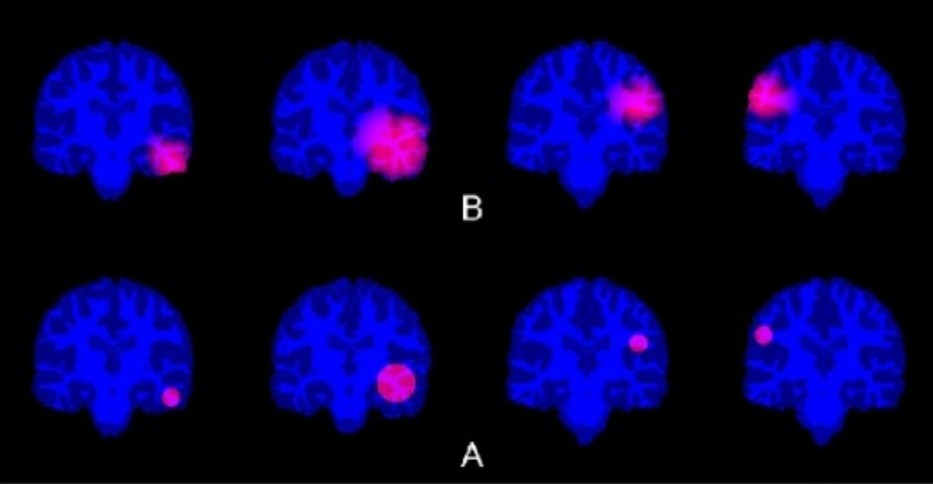 Depending  on the initial location of the  tumour within the brain (panel A), the tumour will grow and invade the surrounding normal brain tissue in a different way (panel B). 

In silico oncology models predict spatiotemporal tumour evolution.

Glioblastomas can grow 1.4 percent in a single day!
Cancer informatics 02/2017; 16(16):1-16., DOI:10.1177/1176935116684824
21/02/2024
Georgios Stamatakos - In Silico Oncology – European parliament
8
Coupling biological and mechanical simulation of a glioblastoma brain tumour growth and invasion can lead to more refined  and reliable predictions
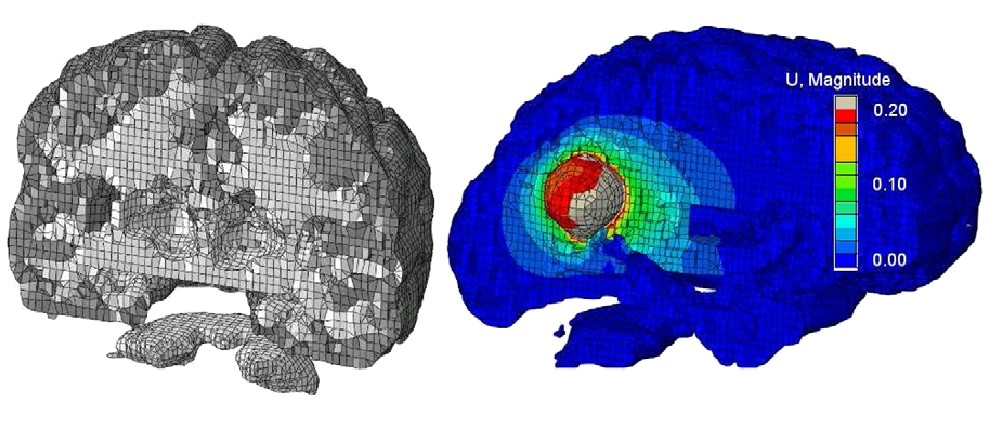 Progress in Biophysics and Molecular Biology 07/2011; 107(1):193-9., DOI:10.1016/j.pbiomolbio.2011.06.007
21/02/2024
Georgios Stamatakos - In Silico Oncology – European parliament
9
Beyond predicting tumour evolution,
models can suggest personalized treatment
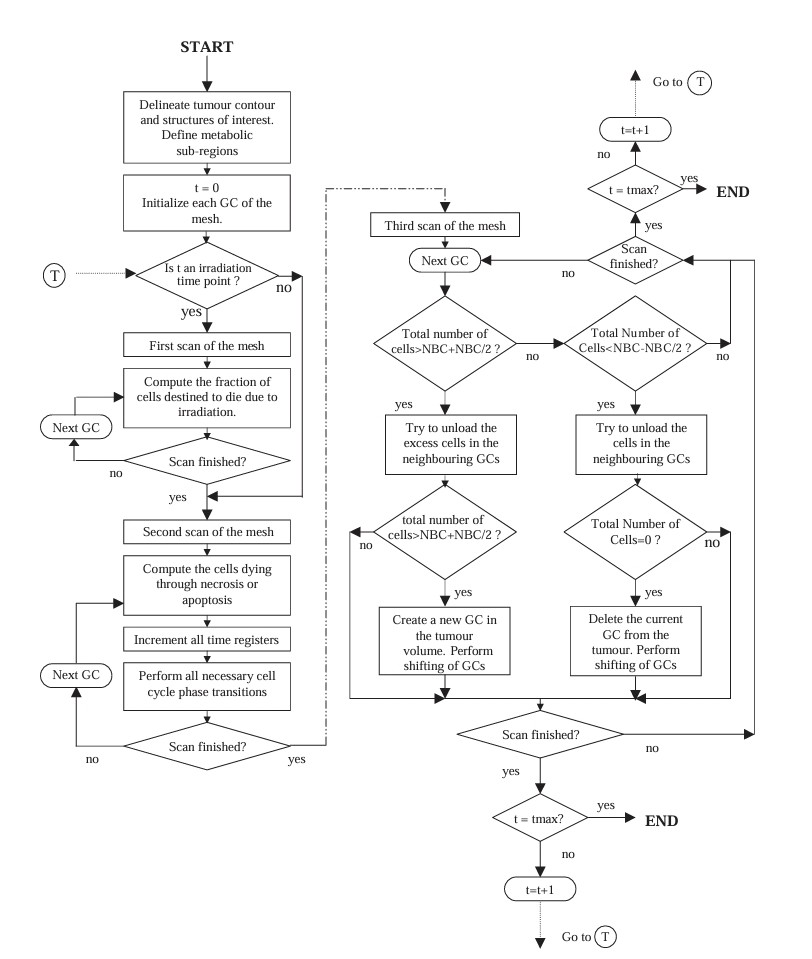 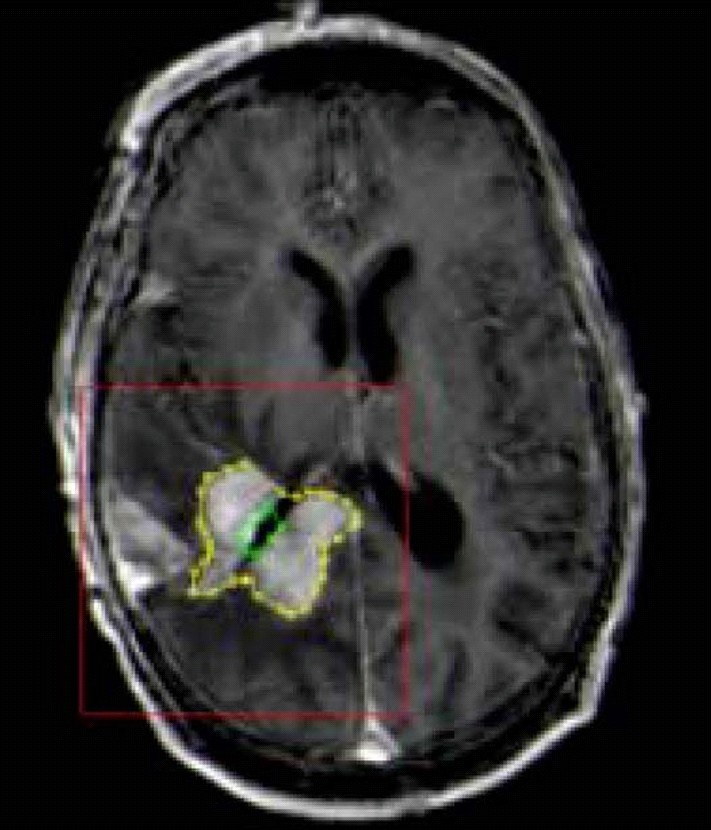 Simulating  the response of a clinical brain tumour to various radiotherapy schemes 




Selection of the most appropriate  personalized schedule  for a given patient
Journal of Theoretical Biology 10/2004; 230(1):1-20., DOI:10.1016/j.jtbi.2004.03.024
Numerical simulation protocol predicting the evolution of a brain tumour through in silico oncology.
21/02/2024
Georgios Stamatakos - In Silico Oncology – European parliament
10
In silico oncology provides assistance to the doctor and the patient
Reliably predicting the response of a clinical tumour to different radiotherapeutic schemes in space and time.

Helping the doctor and the patient to better understand existing treatment options and select the best one.
HF81_6
Hyperfractionated scheme with total absorbed dose = 81.6 Gy
AHF_48
Accelereated Hyperfractionated scheme  with total absorbed dose = 48 Gy
Video “ACGT project: The Oncosimulator,” YouTube, https://www.youtube.com/watch?v=fdKHl4ecfwg
G S Stamatakos et. al, The British Journal of Radiology 2006 79:941, pp.389-400, https://doi.org/10.1259/bjr/30604050
21/02/2024
Georgios Stamatakos - In Silico Oncology – European parliament
11
Predicting and understanding the tumour growth to better fight it
“Travelling” within a clinical tumour at a given time point 
for two different radiotherapeutic schemes



Provides an overview of the changing internal cellular structure of the tumour
AHF_48_clipped
HF81_6_clipped
Video “ACGT project: The Oncosimulator,” YouTube, https://www.youtube.com/watch?v=fdKHl4ecfwg
G S Stamatakos et. al, The British Journal of Radiology 2006 79:941, pp.389-400, https://doi.org/10.1259/bjr/30604050
21/02/2024
Georgios Stamatakos - In Silico Oncology – European parliament
12
The in silico oncology paradigm of nephroblastoma pediatric tumour: 
a clinical perspective
Initial diagnosis primarily based on imaging: Wilms tumours should not undergo an open biopsy before starting neoadjuvant chemotherapy
The distinction from other tumour entities at diagnosis is essential to start the correct treatment.
Nephroblastoma or Wilms tumour: a rare abdominal tumour occurring in young children.
Challenge
Tool for radiologic assessment of tumours: of great value for initial treatment decisions.
A decentralized approach ensures data protection and security as data will not leave their source hospitals.
Large datasets of corresponding imaging, clinical and molecular data   develop / evaluate tools for automated image analysis.
In silico Oncology can improve the reliability of image assessment and predict treatment response and outcome.
Solution
This approach = a proof of principle by expanding developed models to other clinical centres / other tumour types
Despite a high survival rate (90% in patients with Wilms tumour), no improved outcome with conventional measures in past 10 to 20 years. 
~ 10% of children with this tumour will die.
Prediction of the response to treatment from initial MRI imaging and eventually serum molecular data through  in silico oncology  
desperately needed 
better treatment stratifications.
Benefits
Prof. Norbert Graf, MD, University of Saarland, Dept. for Pediatric Oncology and Hematology, Homburg, Germany
21/02/2024
Georgios Stamatakos - In Silico Oncology – European parliament
13
Data to be collected and used  by a nephroblastoma digital twin
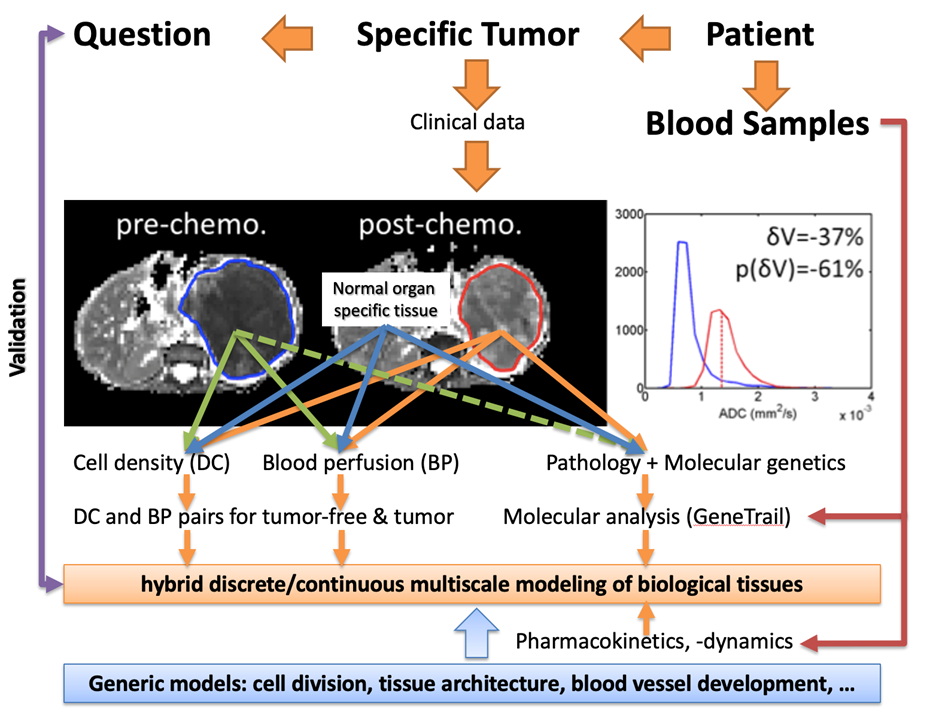 21/02/2024
Georgios Stamatakos - In Silico Oncology – European parliament
14
Actual response of a bilateral pediatric nephroblastoma tumour treated with chemotherapy (SIOP 2001/GPOH)
1st Time-point
2nd Time-point
3rd Time-point
Images are not in scale
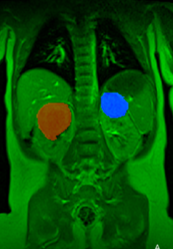 DVR=94%
DVL=95%
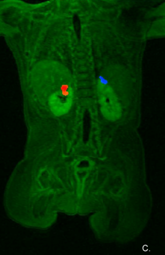 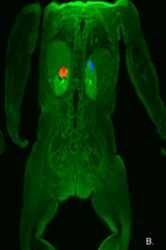 DVR=90%
DVL=89%
R
L
L
R
R
L
Data provided by Prof. Norbert Graf, MD, USAAR, Germany
21/02/2024
Georgios Stamatakos - In Silico Oncology – European parliament
15
A mechanistic multiscale model of the response 
of a solid tumour to chemotherapy
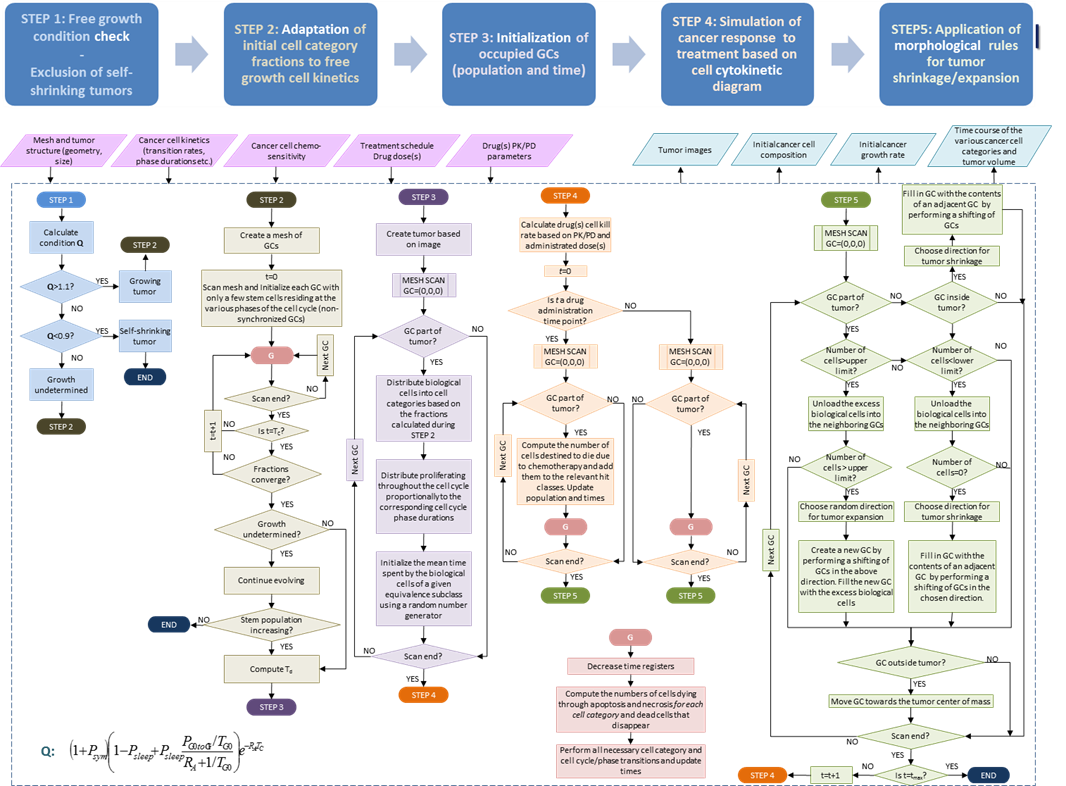 PLoS ONE 03/2011; 6(3):e17594., DOI:10.1371/journal.pone.0017594

Computers in Biology and Medicine 10/2012; 42(11):1064-78., DOI:10.1016/j.compbiomed.2012.08.008
21/02/2024
Georgios Stamatakos - In Silico Oncology – European parliament
16
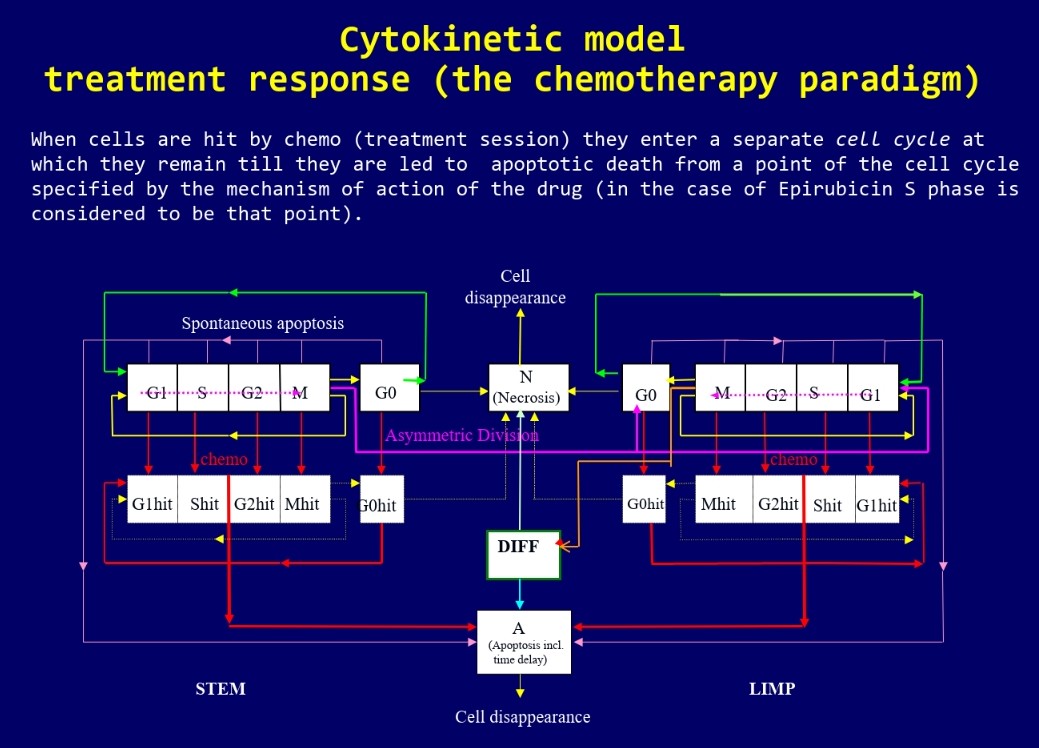 21/02/2024
Georgios Stamatakos - In Silico Oncology – European parliament
17
Prediction of the response of the previous clinical bilateral nephroblastoma tumour to the specific chemotherapeutic scheme administered
1st time-point
NTUA Nephroblastoma Oncosimulator
1st time-point
PLoS ONE 03/2011; 6(3):e17594., DOI:10.1371/journal.pone.0017594

Computers in Biology and Medicine 10/2012; 42(11):1064-78., DOI:10.1016/j.compbiomed.2012.08.008
2nd time-point
2nd time-point
3rd time-point
3rd time-point
Tumour on the Left KIdney
Tumour on the Right Kidney
21/02/2024
Georgios Stamatakos - In Silico Oncology – European parliament
18
An advanced digital twin for the exemplary cases of 
nephroblastoma and breast cancer
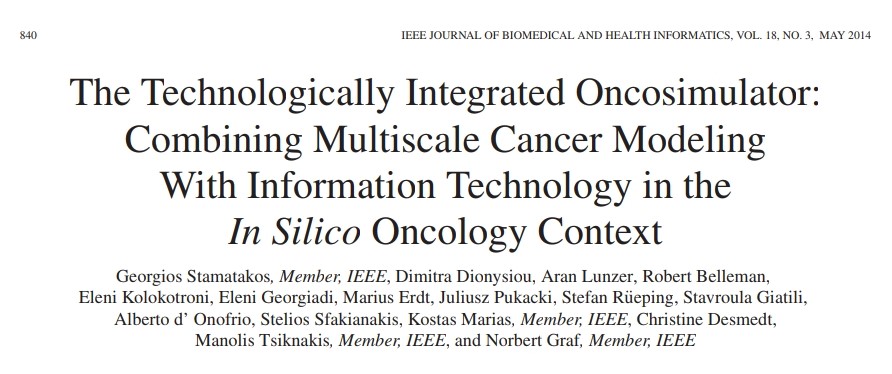 21/02/2024
Georgios Stamatakos - In Silico Oncology – European parliament
19
Semi-automatic data collection and processing  can accelerate the efficiency of the Oncosimulator digital twin
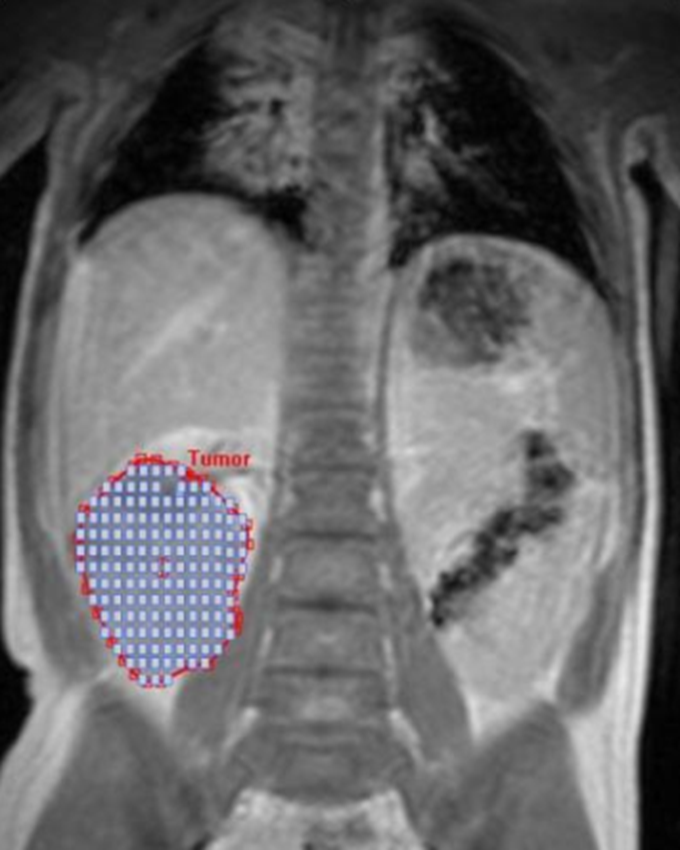 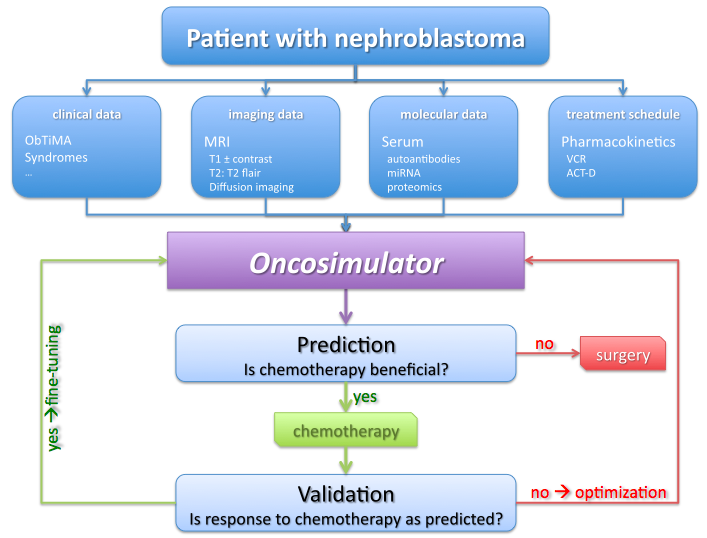 A simplified Onsosimulator functioning workflow 
from the clinical perspective
Segmentation and discretization of the nephroblastoma tumour using a cubic mesh.
21/02/2024
Georgios Stamatakos - In Silico Oncology – European parliament
20
Advanced visualization features offer numerous possibilities for the optimal perception of the  digital twin predictions
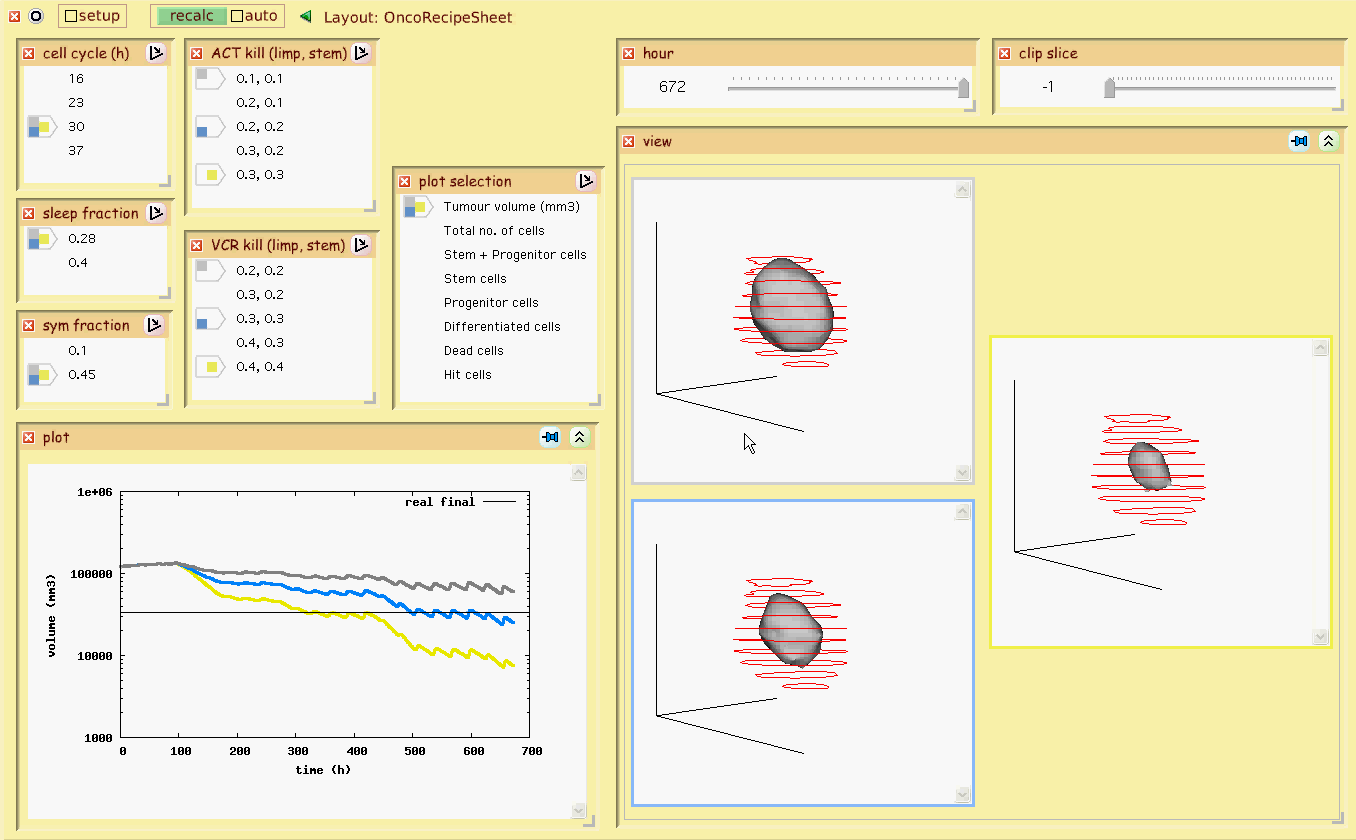 21/02/2024
Georgios Stamatakos - In Silico Oncology – European parliament
21
Virtual reality offers unparalleled possibilities for  
spatial visualization of the digital twin predictions
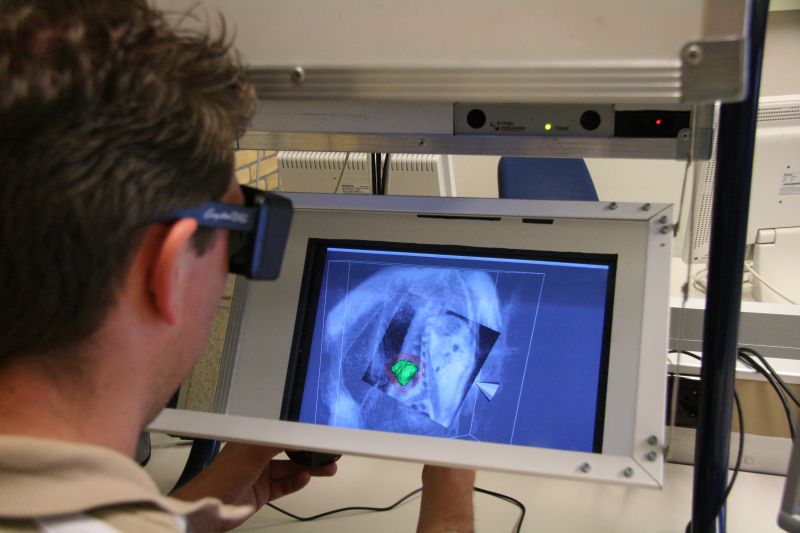 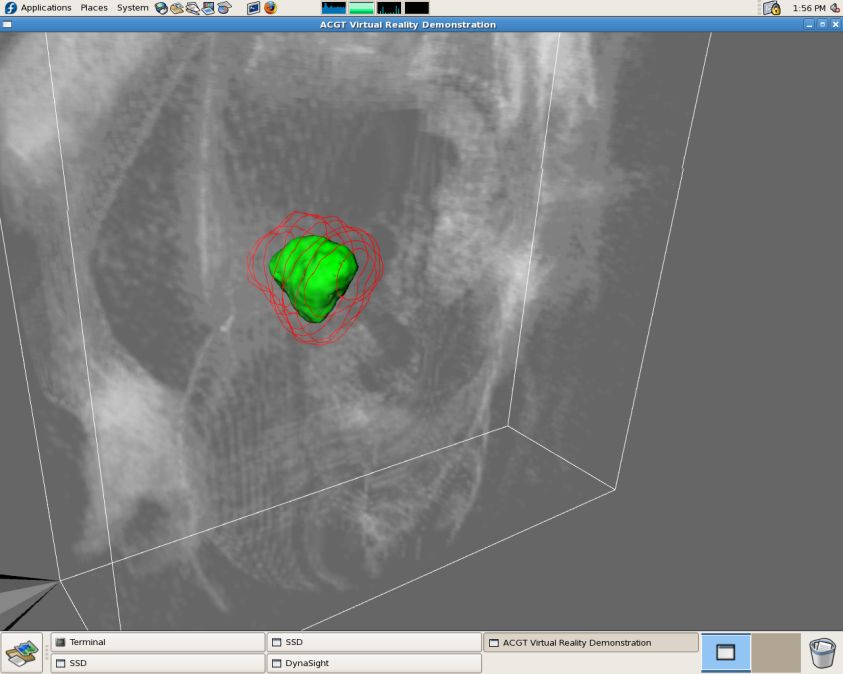 21/02/2024
Georgios Stamatakos - In Silico Oncology – European parliament
22
CLINICAL TUMOUR HYPERMODELLING: Tumour growth and treatment response hypermodel and mathematics hidden behind each constituent hypomodel
NEOANGIOGENESIS HYPOMODEL
Oxford University
CORE TUMOUR GROWTH & TREATMENT RESPONSE  HYPOMODEL
National Technical University of Athens (ICCS)
BIOMECHANICAL HYPOMODEL
University of Bern
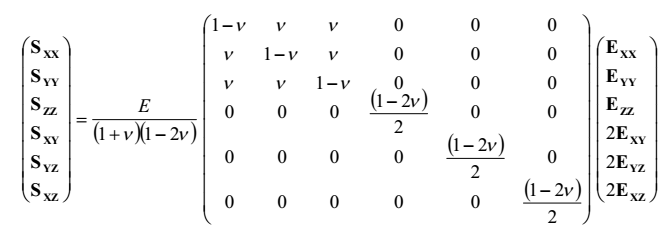 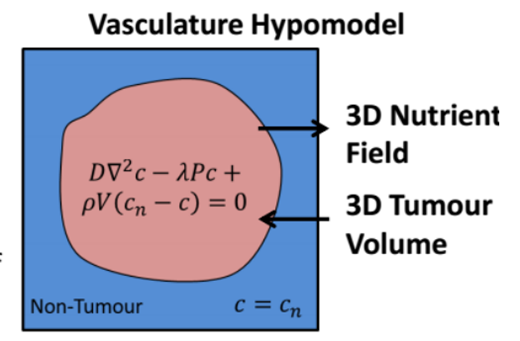 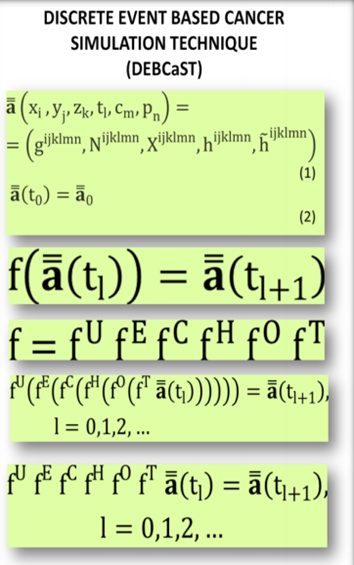 The CHIC EU-US Project
http://www.chic-vph.eu/ 

Clinical Therapeutics 08/2017; 39(8):e107-e108., DOI:10.1016/j.clinthera.2017.05.333
METABOLIC HYPOMODEL
Foundation for Research and Technology – Hellas
MOLECULAR HYPOMODEL
University of Pennsylvania
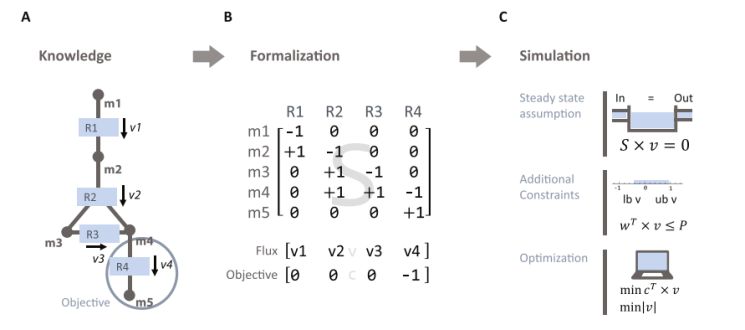 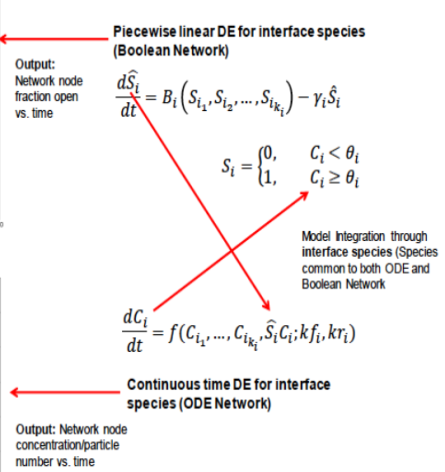 21/02/2024
Georgios Stamatakos - In Silico Oncology – European parliament
23
Artificial intelligence  as one of the pillars of in silico oncology
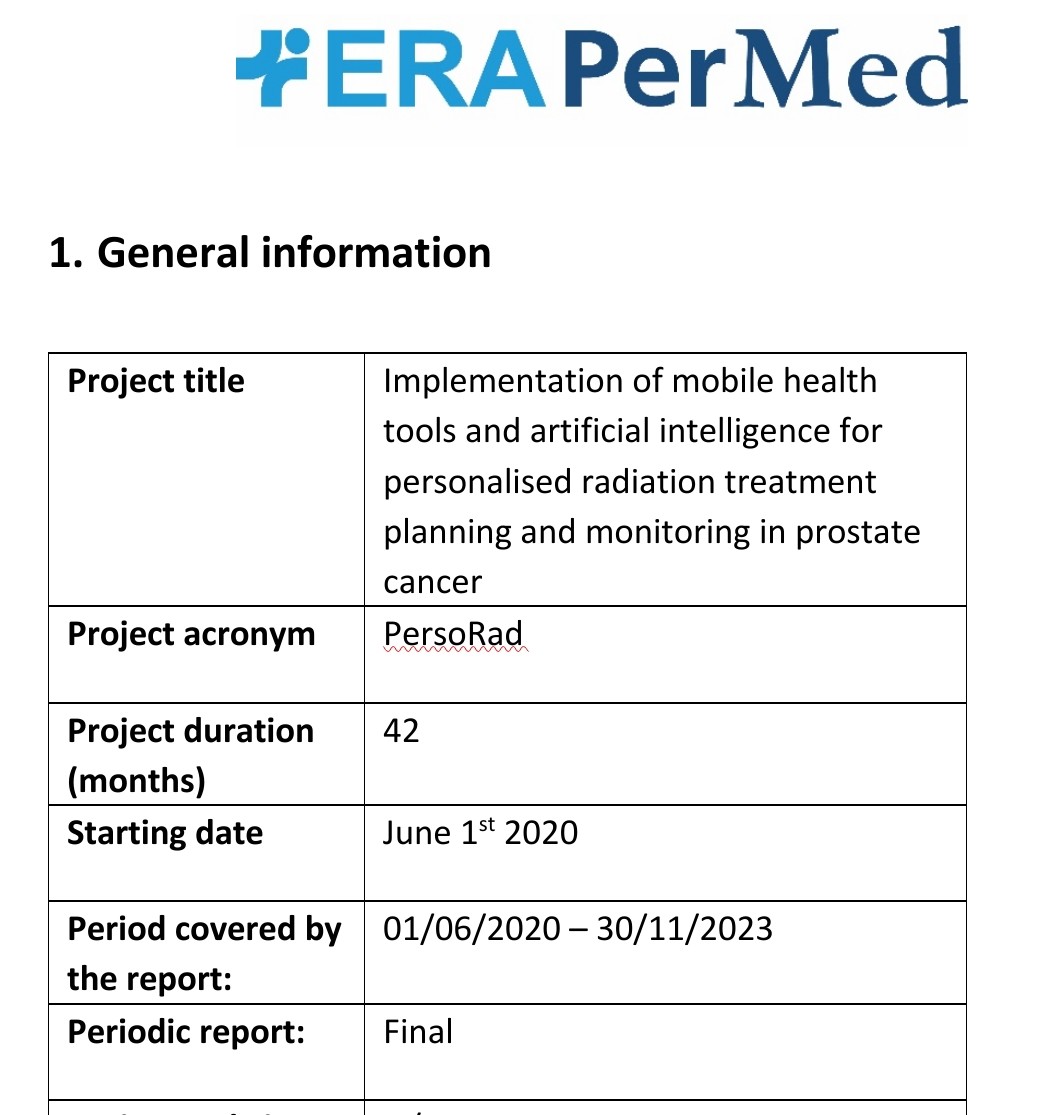 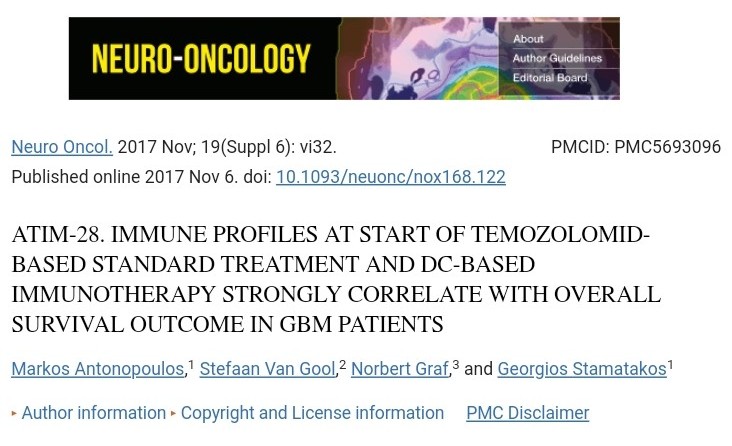 Clinical data and clinical guidance was provided by Prof. Stefaan Gool, Catholic University of Leuven, Belgium (at the time), currently  Medical Director - Translational Oncology, IMMUN-ONKOLOGISCHES ZENTRUM KÖLN, Cologne, Germany
PersoRad has been coordinated by the University of Freiburg, Medical Centre, Department of Radiation Oncology, Germany
21/02/2024
Georgios Stamatakos - In Silico Oncology – European parliament
24
In Silico Psycho-Oncology
 
Cancer patients face many types of psychosocial problems affecting their quality of life for many years.  
Psychological symptoms, coping mechanisms, negative affect: strong predictors for  breast cancer patiens well-being (EC funded project BOUNCE). 
It is important to offer supportive  interventions for patients who are at risk for psychological symptoms or decreased quality of life in the future.  
Machine learning algorithms and AI techniques can help professionals to find these  patients at risk. 
Psycho-oncology is an important part of modern cancer care.
         
        (P. Poikonen, Helsinki University Hospital )
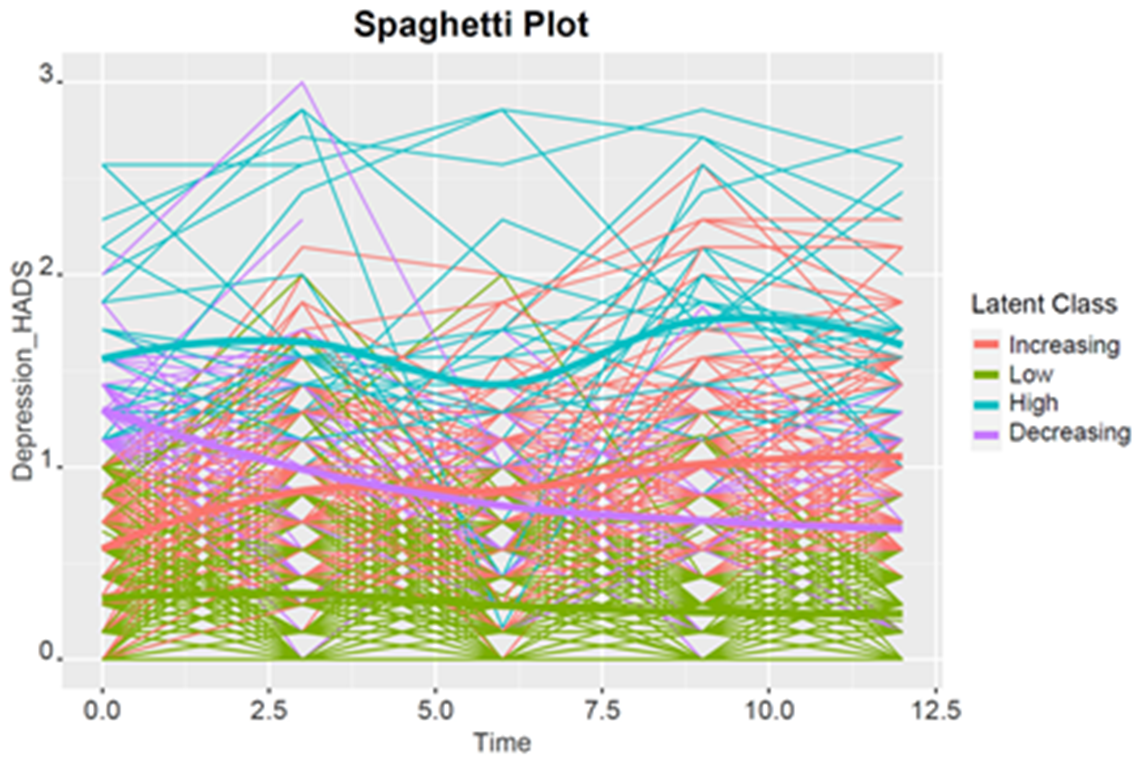 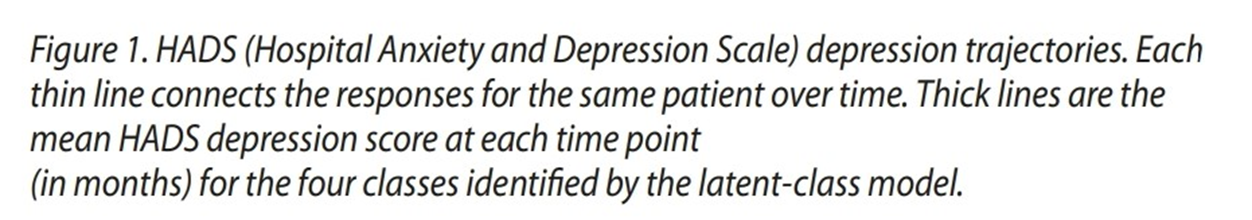 (E. Kolokotroni et al., Abstract Book, Virtual Physiological Human Conference VPH2022, Porto, Portugal, 6-9 Sep. 2022, p. 112.
21/02/2024
Georgios Stamatakos - In Silico Oncology – European parliament
25
Future visions and requirements
BROADER GOALS

Accelerate, optimize and personalize cancer treatment  through the development, clinical validation, certification and clinical translation of in silico methods
SPECIFIC TECHNICAL GOALS AND REQUIREMENTS

Develop clinically driven and overseen digital twins of tumour growth  and tumour and organism response to cancer treatment interventions.
Ensure trustworthiness, explainability, robustness, stability and good quality of component interconnection for all underying mechanistic and/or AI and/or  hybrid models. 
Technically and clinically validate cancer digital twins and in silico clinical trials through formal clinical studies.
Translate cancer digital twins into clinical practice , following regulatory certification    
Monitor and evaluate the clinical use of certified cancer digital twins and further exploit the latter  for in silico clinical trials and broader clinical research 
Engage patients and the broader public into the procedure of acceptance of in silico methods
21/02/2024
Georgios Stamatakos - In Silico Oncology – European parliament
26
ACKNOWLEDGMENTS

The contributions of all persons and organizations to the work presented or referred to in this lecture or to relevant supportive actions are duly acknowledged. An indicative list of collaborators, supporters and organizations is provided below. However, due to the very large number of collaborators and supporters (hundreds) across the globe as well as inevitable space limitations, in no way should this list be considered exhaustive.

RESEARCHERS FROM IN SILICO ONCOLOGY AND IN SILICO MEDICINE GROUP (PAST AND PRESENT) , NATIONAL TECHNICAL UNIVERSITY OF ATHENS (NTUA) 

Eleni Kolokotroni, Dimitra Dionysiou, Vassilis Antipas, Eleni Georgiadi, Stavroula Giatili, Eleftherios Ouzounoglou, Katerina Argyri, Nikolaos Christodoulou, Christos Kyroudis, Nikolaos Tousert, Vaggelis Chatzidimitriou, Foteini Panagiotidou, Stamatia Tsampa, Evangelia Zacharaki, Fay Misichroni, Markos Antonopoulos, Oraianthi Fiste, Maria Kalogeropoulou, Nikoletta Sofra, Nikolaos Mouravlianski, Konstantinos Rizavas, Michail Kozamanis, numerous past diploma/MSc thesis students and Nikolaos Uzunoglu

RESEARCHERS AND SUPPORTERS OUTSIDE IN SILICO ONCOLOGY AND IN SILICO MEDICINE GROUP, NATIONAL TECHNICAL UNIVERSITY OF ATHENS (This is an incomplete list)

Norbert Graf, Konstantinos Marias, Metin Akay, David Ingram, Ilias Iakovidis, Eckart Meese, Rainer Bohle, Nikolaos Zamboglou, Dimos Baltas, Werner Duechting, Thomas Deisboeck, Daniel Gallahan, Roger Dale, Georgios Pissakas, Marcel Meyerheim, Werner Audretsch, Martin Stanulla, Olle Björk, Vangelis Sakkalis, Elena Tsiporkova, Vassilios Kouloulias, Stefaan van Gool, Caterina Guiot, Feng Dong, Piotr Czauderna, Aran Lunzer, Robert Belleman, P. Melis, Juliusz Pukacki, Paula Poikonen Saksela, Ketti Mazzocco, Ruth Pat-Horenczyk, A. Folarin, Chariklia Tziraki, J. Sabczynski,  Ravi Radhakrishnan, Kyriacos Hatzaras, Marco Viceconti, Francesca Buffa,  Manolis Tsiknakis, Dido Yova, Stelios Sfakianakis, Marius Erdt, Alberto d’ Onofrio, Peter Coveney, Debora Testi, Giovanni Erbacci, Jakko Aarnio, Georgios Potamias, Stefanos Gouvras, Geogios Manikis, Anca Bucur, Nikolaus Forgo, Konstantina Nikita, Dimitra Kaklamani, Theodora Varvarigou, Philippe Büchler, Christian May, J. Zepp, Domenico Gabriele, Brecht Claerhout, Myrsini Makropoulou, Haridimos Kondylakis, Daniel Abler, Kari Tanderup, Berta Sousa, Christine Desmedt, Helen Byrne, Caterina Guiot, Farhad Rikhtegar, Ioannis Karatzanis, Corrina Hahn, Albino J. Oliveira-Maia, Isabel Manica, Elias Glytsis, Ioannis Roumeliotis, Fatima Cardoso, Evangelos Karademas, Stefen Renisch, Dimitrios Soudris, Luca Toldo, Panagiotis Simos, Elisabetta Munzone, R. Ronchaud, Gretta Pettini, Virginia Sanchini, Johanna Mattson, Carl Blomqvist, A. Hoppe, Astrid Franz, Laura Adamoli, Andreas Persidis, C. Veith, Panagiotis Frangos, Ilan Roziner, Ilias Sachpazidis, Anca-Ligia Grosu, James Lyons Weiler, Lien Solie, M. Reyes, Imme Petersen, R. Kollek, George Fountzilas, Eleni Fountzila, Paris Kosmidis, Thanos Kosmidis, David Johnson, Steve McKeever, A. Marioli, Shifeng Wang, Xin Zhou, Kim Taylor, Eleni Natsi, I. Lykourentzou, K. Kyriaki, Yuzuru Tanaka, M. Synodinou, Ragnar Bergström, Gordon Clapworthy, Baoquan Liu, Emmanuel Protonotarios, Georgios Kostakos, Jose Manuel Garcia, Maria Angeles Pérez Ansón, Simon Spohn, Lisbet Geris, Martina Contin, Roberta Maggi, Constantinos Zamboglou, Meletios Athanasios Dimopoulos, Maria Moschovi. Thierry Marchal, Stelios Kympouropoulos

Special thanks are due to the Hellenic State, the General Secretariat for Research and Innovation, Greece, the European Commission, EU, the European Parliament, EU, the National Cancer Institute – National Institutes of Health, USA, the  Virtual Physiological Human Institute and the Avicenna Alliance  - Association for Predictive Medicine for providing funding and/or support. The academic support and encouragement of ICCS-NTUA, ECE-NTUA and NTUA and their recent heads N. Uzunoglu, S. Tzafestas, Y. Vassiliou, I. Psarras [ICCS], D. Tsamakis, N. Koziris, P. Tsanakas  [ECE] and A. Boudouvis, I, Chatzigeorgiou  [NTUA] are duly acknowledged.
21/02/2024
Georgios Stamatakos - In Silico Oncology – European parliament
27
ACKNOWLEDGEMENTS  - Medical schools and clinical centres with which  In Silico Oncology and In Silico Medicine Group, ICCS, ECE, National Technical University of Athens, has collaborated so far
Medical School and Hospital, University of Saarland, Homburg, Germany
Harvard Medical School, Boston, USA
Massachusetts General Hospital, Boston, USA
Medical School Imperial College London, London, UK
Medical School of Hannover (MHH) and Hospital, Hannover, Germany
Department of Oncology, University of Oxford, Oxford, UK
Medical School and Hospital, University of Helsinki, Helsinki, Finland
Medical School and Hospital,  University of Aarhus, Aarchus, Denmark
Medical School and Hospital, University of Freiburg, Freiburg, Germany
School of Social Work and Social Welfare, The Hebrew University of Jerusalem, Jerusalem,  Israel
European Institute of Oncology, Milan, Italy
Klinikun Offenbach, Offenbach, Germany
Champalimaud Foundation, Lisbon, Portugal
Institut des Tumeurs Jules Bordet, Brussels, Belgium
Medical School, National and Kapodistrian University of Athens, Athens, Greece
Medical School, University of Crete, Heraklion, Greece 
Saint Savvas Hospital, Athens, Greece
Saint Sophia Children’s Hospital, Athens, Greece
Metaxa Hospital, Piraeus, Greece
HYGEIA Medical Centre, Athens, Greece
German Oncology Centre, Limassol, Cyprus
Medical School and Hospital, Catholic University of Leuven, Leuven, Belgium
Candiolo Cancer Institute- FPO-IRCCS, Department of Radiology, Candiolo, Turin, Italy
Città della Salute e della Scienza Hospital, University of Torino, Turin, Italy
IOZK – Immuno-Oncological Centre Cologne, Cologne, Germany  
Faculty of Medicine, University of Kiel and University Hospital, Kiel, Germany
21/02/2024
Georgios Stamatakos - In Silico Oncology – European parliament
28
Thank youΕυχαριστώ
21/02/2024
Georgios Stamatakos - In Silico Oncology – European parliament
29